Pop glazba
Sara Sever, Bruna Popović i Ela Čolja
8.a
Što je pop glazba?
vrsta glazbe
sadrži jednostavne, pamtljive melodije s refrenima
imaju jednu ili više glazbenih, ritmičkih ili vokalnih zamisli
pristupačna je svakome, čak i glazbenom početniku
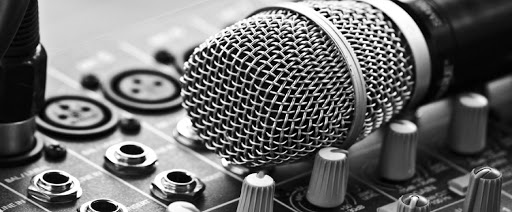 Povijest
1950. 
Sjedinjene Američke Države 
veliki utjecaj na mlade
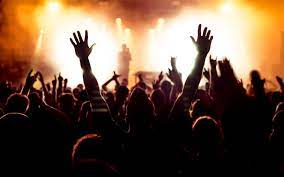 Instrumenti
električna gitara
bas gitara
bubnjevi
sintisajzer
klavijature
ritam mašina – sequencer
sampler
vokali
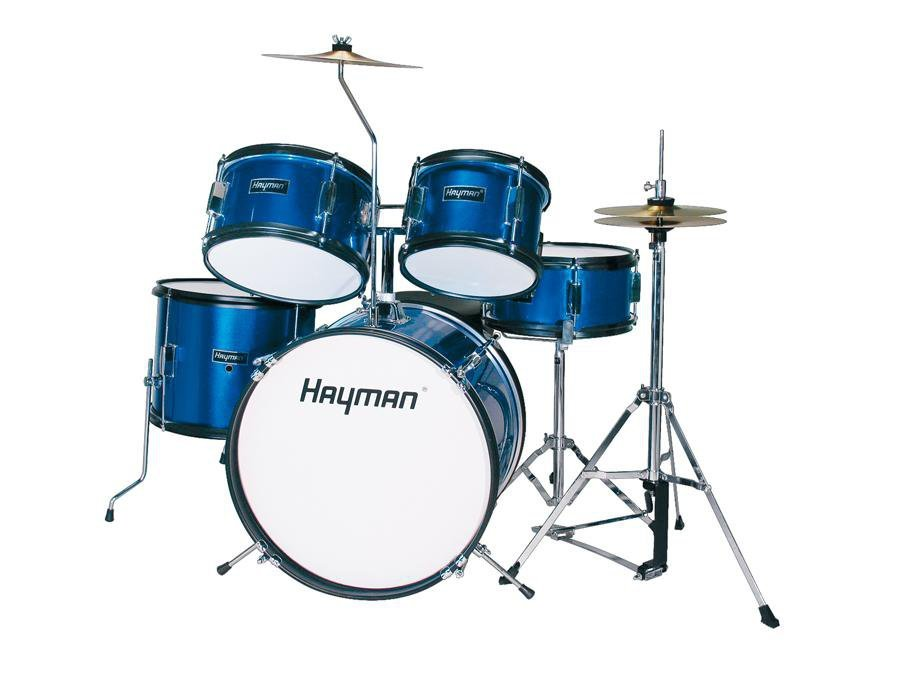 Popularnost
velika popularnost 
Buddya Hollyja i Elvisa Presleya
prodaja gitara dosegla je svoj vrhunac
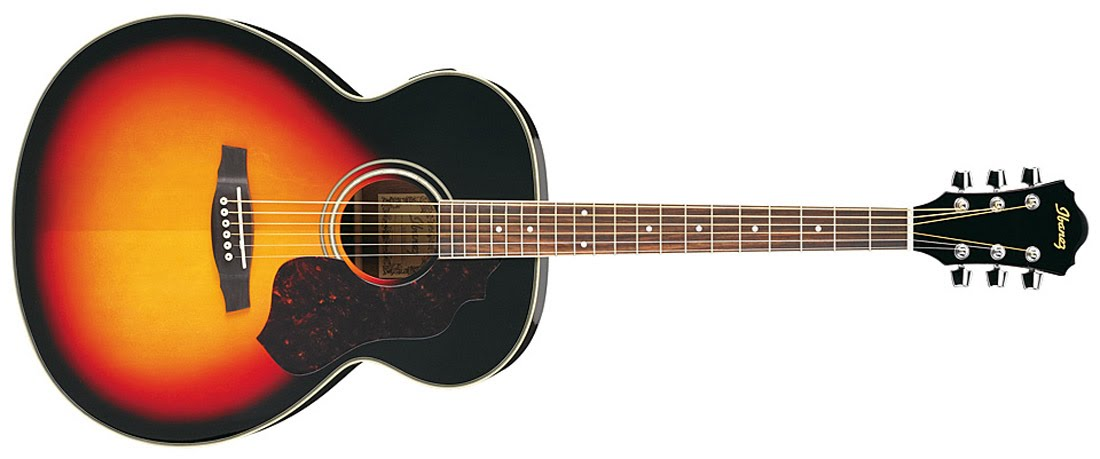 Buddy Holly
Charles Hardin Holley
 7. rujna 1936. - 3. veljače 1959.
američki pjevač i gitarist
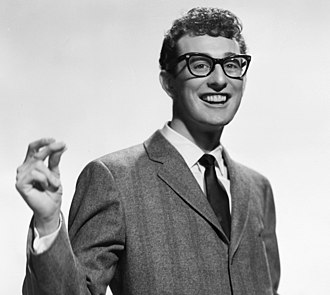 Elvis Presley
Elvis Aaron Presley
 8. siječnja 1935. – 16. kolovoza 1977.
američki glazbenik i skladatelj
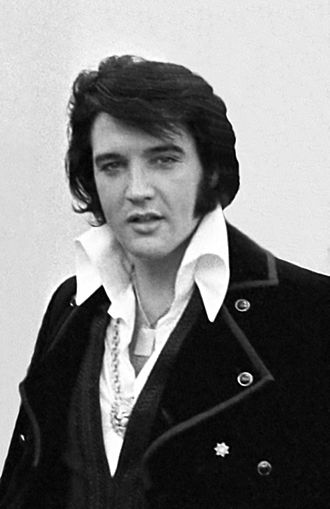 Kraljevi popa
Michael Jackson



Madonna
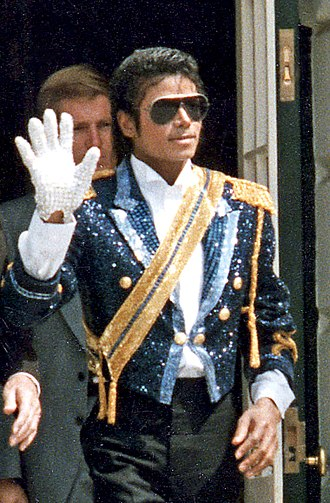 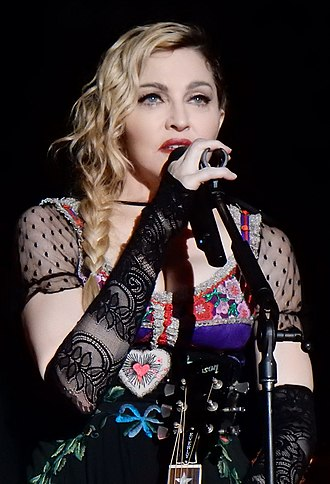 https://www.youtube.com/watch?v=EDwb9jOVRtU


https://www.youtube.com/watch?v=h_D3VFfhvs4
Britney Spears
Pop princeza
2. prosinca 1981.
na 6. mjestu Forbesove liste 100 
najpoznatijih slavnih osoba na svijetu
2012. godine se našla na 1. prvom mjestu


https://www.youtube.com/watch?v=C-u5WLJ9Yk4
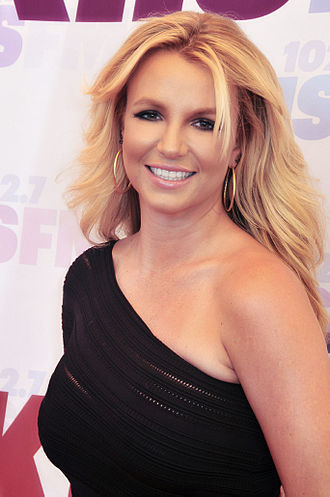